Цветы из фетра
Составила: 
Юрченко О.Н., учитель технологии
 МКОУ «СШИ №82»
Фетр бывает мягкий и более жесткий для цветов подойдет любой
Базовый способ цветов из фетра
Для первого ряда цветка вырезам круг
Начиная в любом месте нарезаем круг на полоску
Начните с узкой полоски и закончите более широкой
В центре оставьте кружок
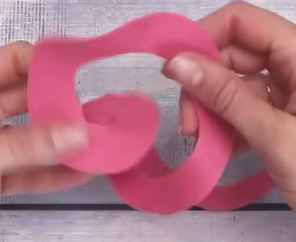 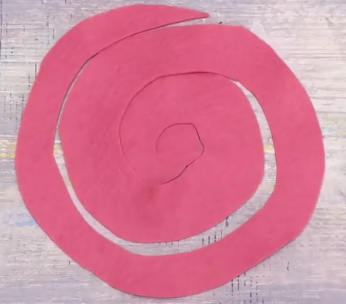 Начиная с конца закручиваем бутон фиксируя полоской клея
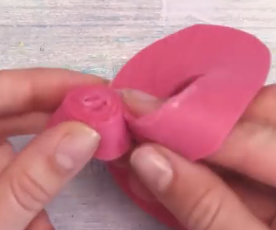 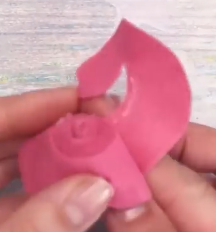 В самом конце, с помощью оставленного кружка закрываем основание цветка
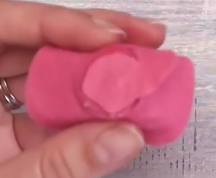 У вас получился цветок
Вырезаем волнистый кружок
Точно так же волнисто нарезаем его до самой серединки
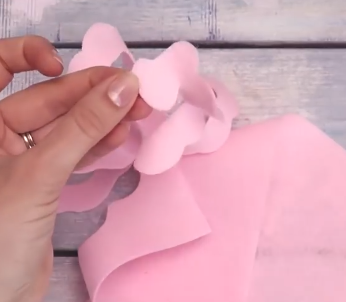 Должно получиться так
Аналогично, как в предыдущем случае закручиваем и формуем цветок по краям смазывая клеем
В самом конце, с помощью оставленного кружка закрываем основание цветка
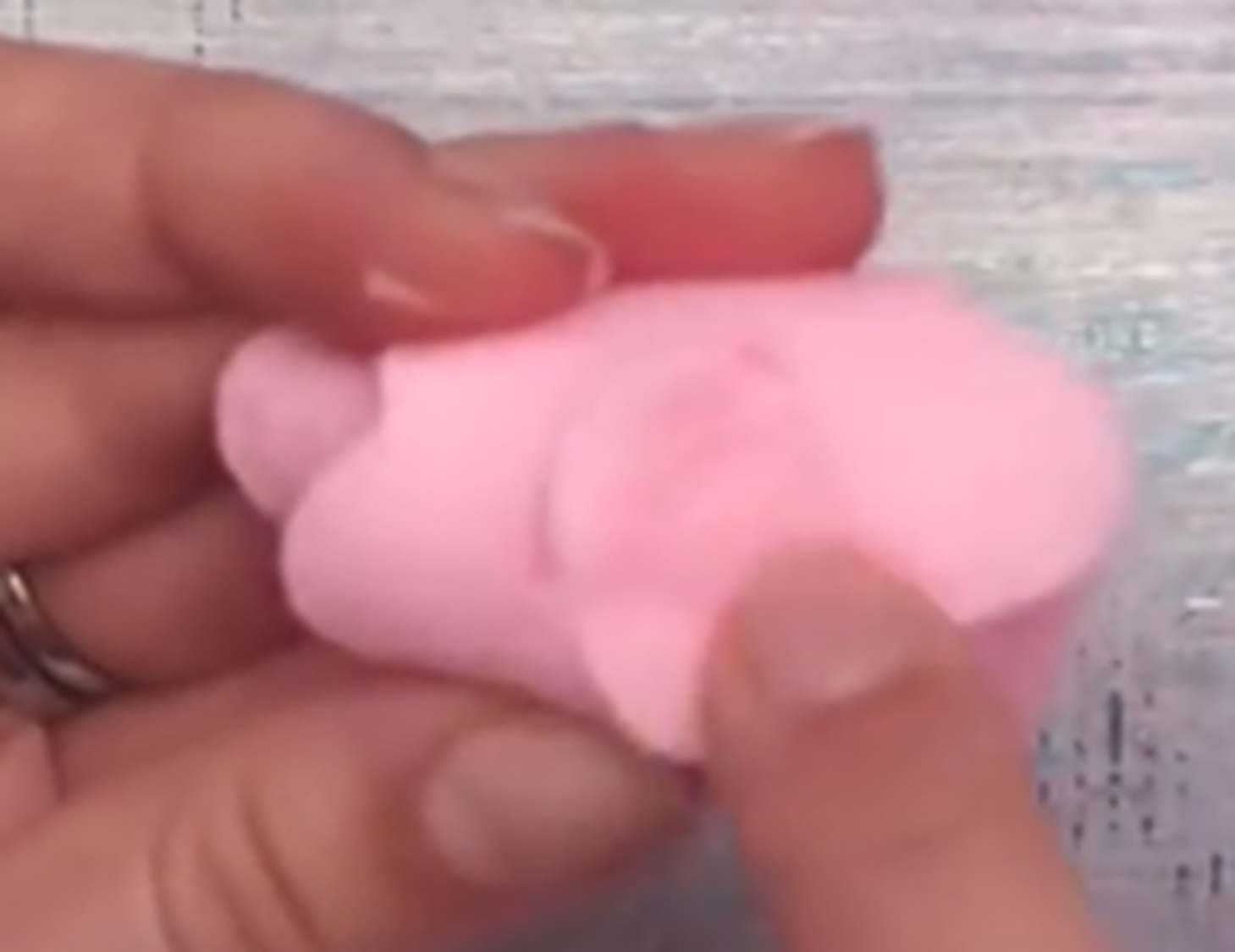 Получается вот такой цветок
Складываем полоску фетра пополам по вертикали и склеиваем в нескольких местах
Нарезаем заготовку на полоски от 0,5-1см,не дорезая до края полоски на 0,7 см по всей длине
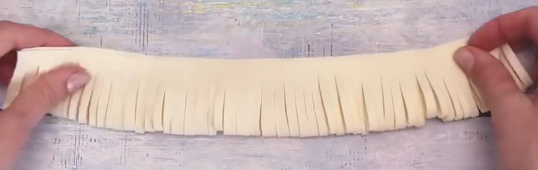 Теперь как и в предыдущих цветах скручиваем заготовку формуя цветок фиксируя клеем
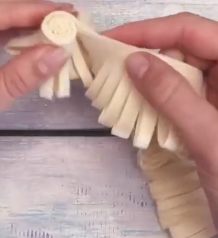 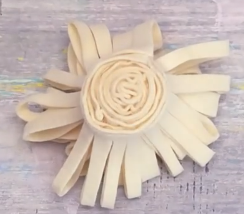 Закрываем основание кружочком
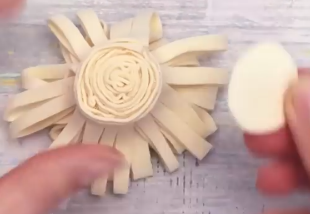 Получается цветок
Спасибо за внимание